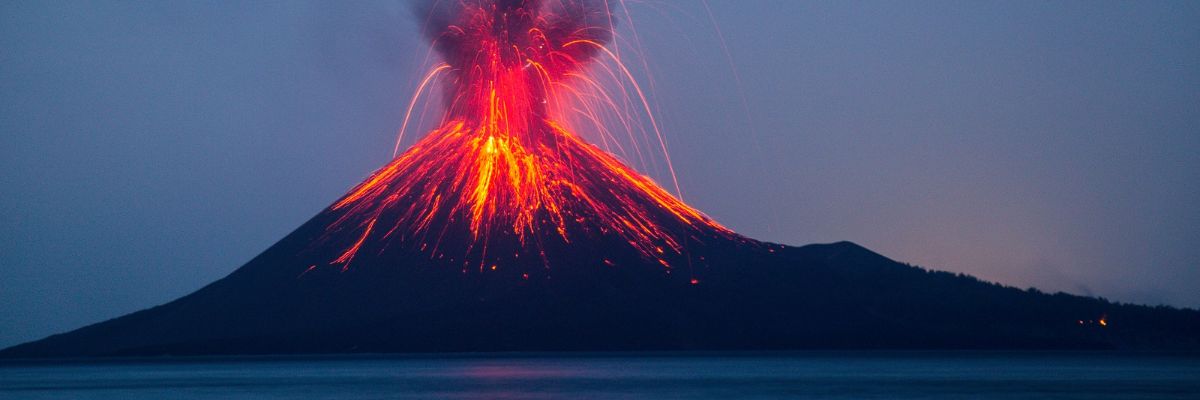 Sopečná činnost
Sopka
Neboli vulkán

Nejčastěji má tvar kužele
Stavba sopky
mrak popela
sopečná puma
Tři části

Kráter
Sopečný komín (sopouch)
Magmatický krb
kráter
sopečný komín
lávový proud
magmatický krb
Magma
Je v magmatickém krbu
Stoupá vlivem tlakových vln (má menší hustotu než okolní horniny)
Tvořena většinou z žuly, čediče a znělce
Magma na zemském povrchu se označuje jako láva
Výbuch sopky
Mrak popela a prachu
Sopečná puma
Polštářové lávy (pod vodou)
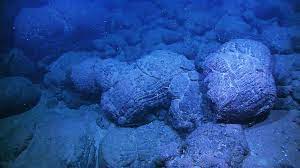 Kaldera
Vzniká propadnutím kráteru do magmatického krbu
Vznik sopečných jezer
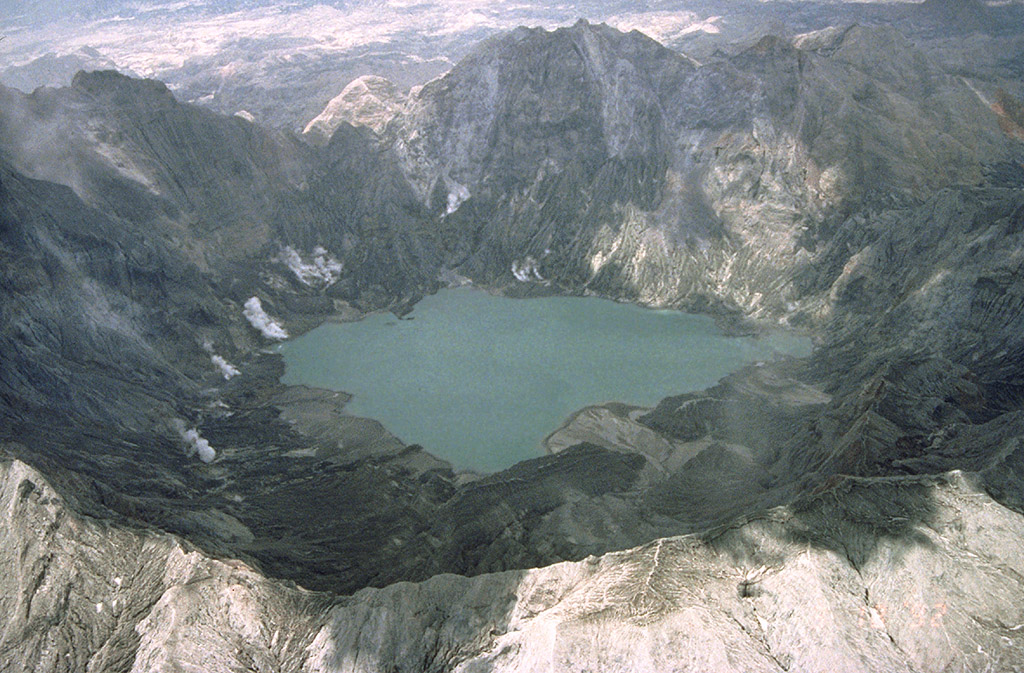 Naleziště činných sopek
Na rozhraní litosférických desek
Itálie (Vesuv)
Sicílie (Etna)
Island
V a JV Asie (Kamčatka, Japonsko, Filipíny….)

ČR – třetihory – Doupovské hory a České středohoří
Jevy doprovázející sopečnou činnost
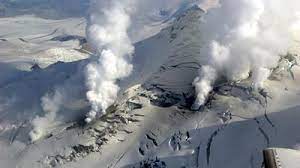 Výrony  horkých plynů a par 

Fumaroly ze sopky Fourpeaked na Aljašce

Plyny: oxid uhličitý, sulfan, oxid siřičitý, chlorovodík
Vřídla
Vývěry horkých a minerálních vod
Bohaté na minerální látky
Teplota vody až 73 st. C
V ČR – Karlovy Vary
Gejzír
Vřídlo, ze kterého tryská horká voda v pravidelných intervalech
Video